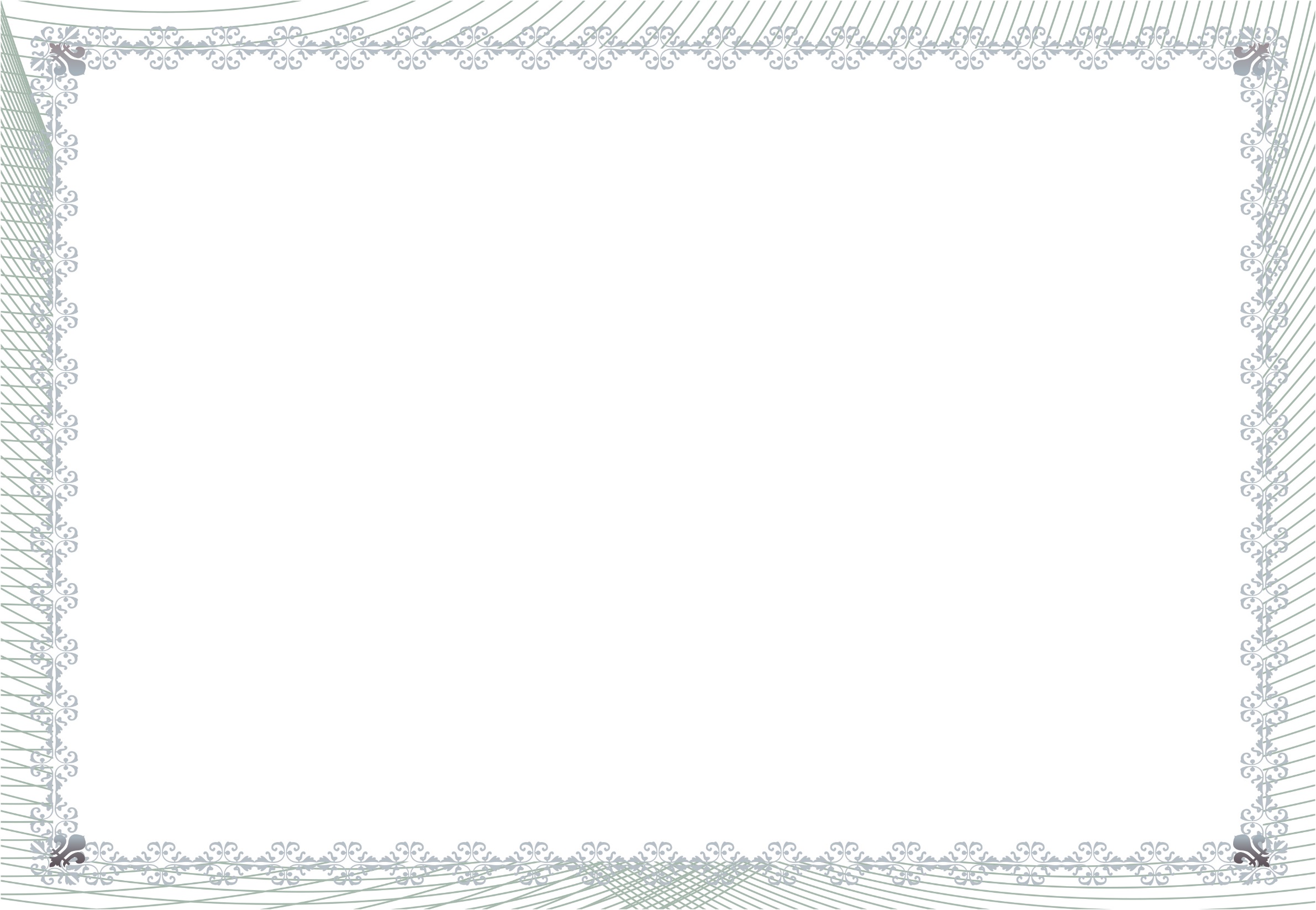 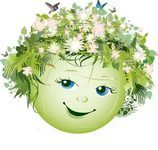 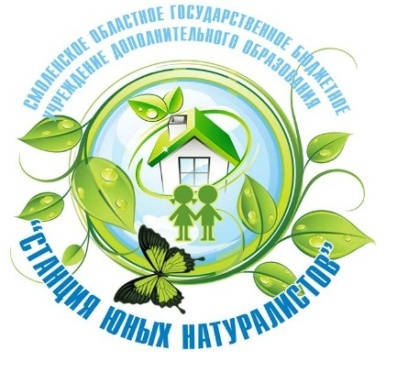 СЕРТИФИКАТ
участника
        регионального этапа
       Всероссийской  Акции «День Земли»
      в рамках Дней единых действий

      выдан
И.о. директора
СОГБУ ДО «Станция юннатов»
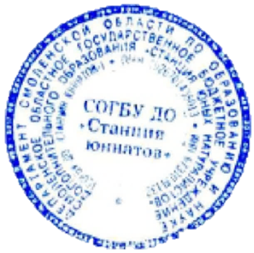 Н.В. Коренькова
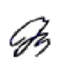 Смоленск
   22.04.2021
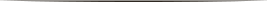 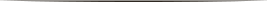